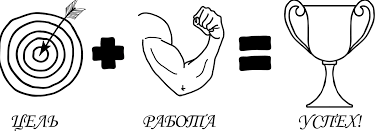 ПРОЕКТ  ПЕДКОЛЛЕКТИВА 2022-2023 учебного года
 «ПОВЫСИТЬ КАЧЕСТВО ОБУЧЕНИЯ? ЗАГРУЗКА: ФГ (ФУНКЦИОНАЛЬНАЯ  ГРАМОТНОСТЬ)»
 (ФОРМИРОВАНИЕ  ФГ  НА УРОКАХ)
КАК РОДИЛСЯ ЗАМЫСЕЛ?
Демонстрируя традиционно высокий уровень "классической" академической подготовки, российские школьники испытывают затруднения с применением знаний в реальных или незнакомых ситуациях при решении практических задач, о чем свидетельствуют их относительно невысокие результаты в международном исследовании PISA. 

По итогам независимого контроля качества математического образования (ВПР,  ГИА) далеко не большинство обучающихся достигают успеха при решении реальных задач.
ВАЖНО ЗНАТЬ НЕ ТО, ЧТО ЕСТЬ, А ТО, ЧТО ПОЛЕЗНО  (Жан Жак Руссо)
РИСКИ  ОСУЩЕСТВЛЕНИЯ
Экспериментально-исследовательский характер  содержания проекта (информация о практическом опыте, представленная в открытом доступе, не очень распространена).
 Трудности: 
Формулирование  целей проекта с соблюдением принципа реальности и достижимости.
 Отбор эффективных методов и способов достижения целей (эффективны ли, покажет время). показателей мониторинга и критериев оценки их достижения в процессе реализации проекта. 
Сложность в  достижении планируемых результатов освоения  стандарта общеобразовательной программы по предмету математики всеми обучающимися – есть надежда на положительную динамику качества обучения при  формировании ФГ, но остаётся и червь сомнения.
ПУТИ ПРЕОДОЛЕНИЯ РИСКОВ
Развитие своих умений и повышение профессионализма через  поиск и изучение источников информации по теме.

«Природа так позаботилась, что повсюду ты находишь, чему учиться» (Леонардо да Винчи)
Активная деятельность: взаимодействие с  методической службой школы в процессе создания, реализации и подведения итогов проекта,  постоянное консультирование
«Это очевидно, что мы рождены для деятельности»  (ЦИЦЕРОН)
ПАСПОРТ   ПРОЕКТА
СРОКИ ПРОЕКТА:  ___________________________
ЦЕЛИ –
 1) повышение качества математического образования в 7 классах  предметной нагрузки;
2) создание условий
 Для достижения положительной динамики в развитии функциональной (читательской и математической) грамотности;
Для становления личности учеников через развитие познавательной активности, учебной мотивации, волевых качеств и целеустремлённости
ОЖИДАЕМЫЙ  РЕЗУЛЬТАТ -
Положительная динамика в качестве обучения  при независимых формах контроля, в том числе в ВПР и ГИА
ОБЪЕКТЫ ПРОЕКТА – уроки математики
УЧАСТНИКИ -  обучающиеся   ____   класса (ов)
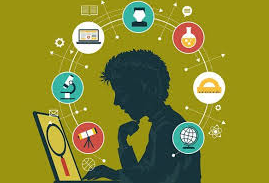 ПАСПОРТ  ПРОЕКТА: ЗАДАЧИ
Определение объёма деятельности по формированию ФГ и интегрирование  отобранного содержания в РОП на учебный год
Введение этапа формирования ФГ в  отдельные уроки и/или темы (разделы) и  сбор дидактического материала
Создание циклограммы реализации проекта
Создание  мониторинга процесса формирования ФГ и его результатов
Обобщение и  (как продукт)  представление практического опыта реализации проекта  на общешкольной методической конференции «Урок – территория смыслов и действий-2023»
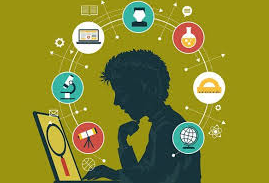 ПАСПОРТ ПРОЕКТА: методы и средства деятельности учителя
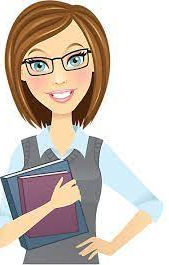 Циклограмма реализации проекта
Мониторинг как средство управления реализацией целей, постоянно действующая диагностика качества обучения по предмету. 
Метод сравнения  результатов класса, участников  проекта, с результатами ранее обучавшихся классов при выполнении заданий на ФГ
Самоанализ и самооценка деятельности в процессе формирования ФГ и  его результатов с учётов критериев  эффективности работы:
Развитие и позитивная динамика  метапредметных умений  и  функциональной (читательской и математической) грамотности;
Позитивная динамика развития личностных качеств обучающихся:  учебной мотивации и познавательной активности,  социальной зрелости (волевых качеств и целеустремлённости в достижении личных результатов обучения).
Мониторинг  проекта
ЦИКЛОГРАММА РЕАЛИЗАЦИИ ПРОЕКТА
ЦИКЛОГРАММА РЕАЛИЗАЦИИ ПРОЕКТА
ЦИКЛОГРАММА РЕАЛИЗАЦИИ ПРОЕКТА
МАКЕТ ДНЕВНИКА (ПОРТФОЛИО)
1. СОДЕРЖАНИЕ 
Пояснительная записка
     (рождение замысла, обоснование выбора формы проекта: эффективности и рисков, путей преодоления)
Паспорт проекта
Мониторинг
Циклограмма  реализации
Сбор и оформление документов  по результатам действий  учителя по всем четырём  этапам проекта (включая РОП по предмету / или выписку  с  указанием уроков формирования ФГ)
(См:  методы, формы представления результатов  в мониторинге +  4 графа 
       циклограммы проекта + копии полученных наград по итогам представления результатов при участии в конкурсах, конференциях по теме проекта  обучающимися и  учителем).

2. ФОРМА  -   папка – скоросшиватель
С новым учебный годом!
БЛАГОДАРЮ   ЗА 
ВНИМАНИЕ!